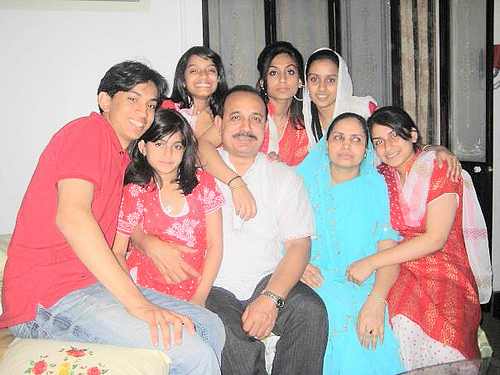 স্বাগতম
শিক্ষক পরিচিতি
দীপ্তি সরকার
সহকারী শিক্ষিকা (কম্পিউটার)
আবদুলাবাদ উচ্চ বিদ্যালয়
ভাংগা, ফরিদপুর ।
 আইডি- ১৮
মোবা – ০১৭২১৯৯৭৮০৯
dipti sarker13@yahoo.com
[Speaker Notes: ম]
পাঠ পরিচিতি
শ্রেণিঃ ৯ম
বিষয়ঃ বাংলাদেশ ও বিশ্বপরিচয়
অধ্যায়-৩য়
বিষয়বস্তু-বাংলাদেশের পরিবার কাঠামো
সময়- ৫০ মিনিট
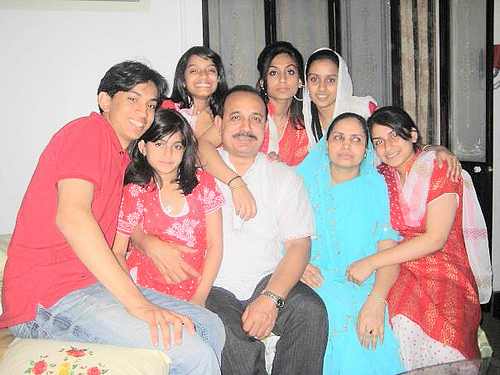 পরিবার
“পরিবার”
শিখনফল

১। পরিবার কী তা বলতে পারবে ।
২।পরিবার কত প্রকার ও কি কি তা বলতে পারবে ।
৩। একক পরিবার ও যৌথ পরিবারের সুবিধা/ অসুবিধা ব্যাখ্যা করতে পারবে ।
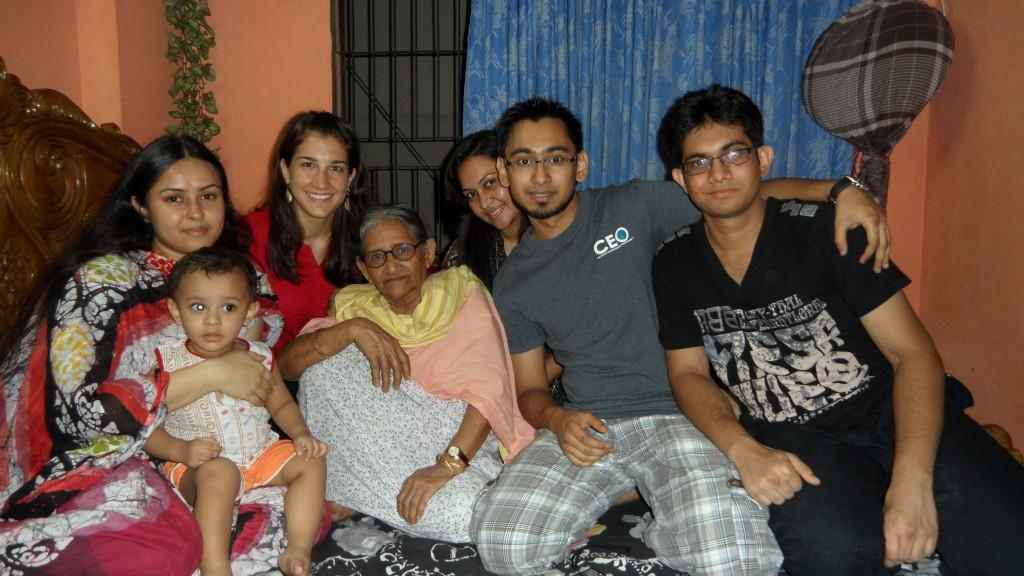 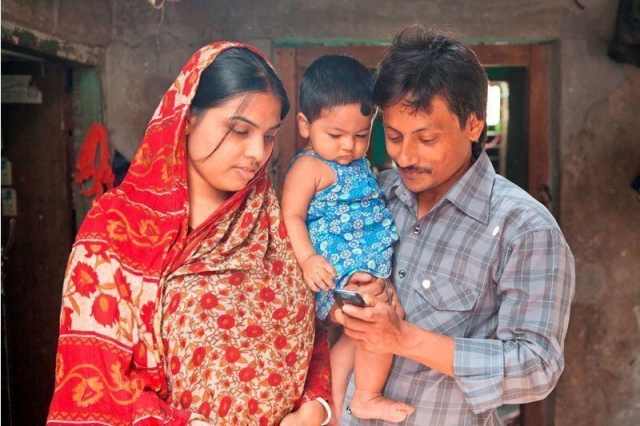 একক পরিবার
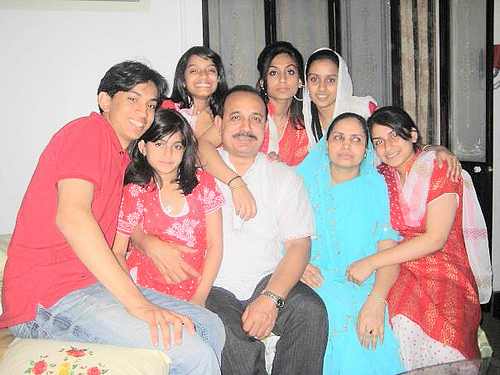 বর্ধিত পরিবার
যৌথ পরিবার
একক কাজ
পরিবার কাকে বলে ?
মিলিয়ে নিই
মা - বাবা , ভাই-বোন ,চাচা,চাচী,দাদা,দাদীসহ  সকলে একত্রে মিলে মিশে বাস করাকে পরিবার বলে ।
পরিবারের প্রকারভেদ
পরিবার আকারের ভিওিতে ৩ প্রকার যথাঃ-

১। অনু পরিবার –  অনুপরিবার সাধারনত ২ পুরুষে আবদ্ধ থাকে ।

২। বর্ধিত পরিবার  - বর্ধিত পরিবার সাধারনত ৩ পুরুষে আবদ্ধ থাকে ।

৩। যৌথ পরিবার -  যৌথ পরিবার কয়েকটি একক পরিবারের সমস্টি ।
অনু পরিবার
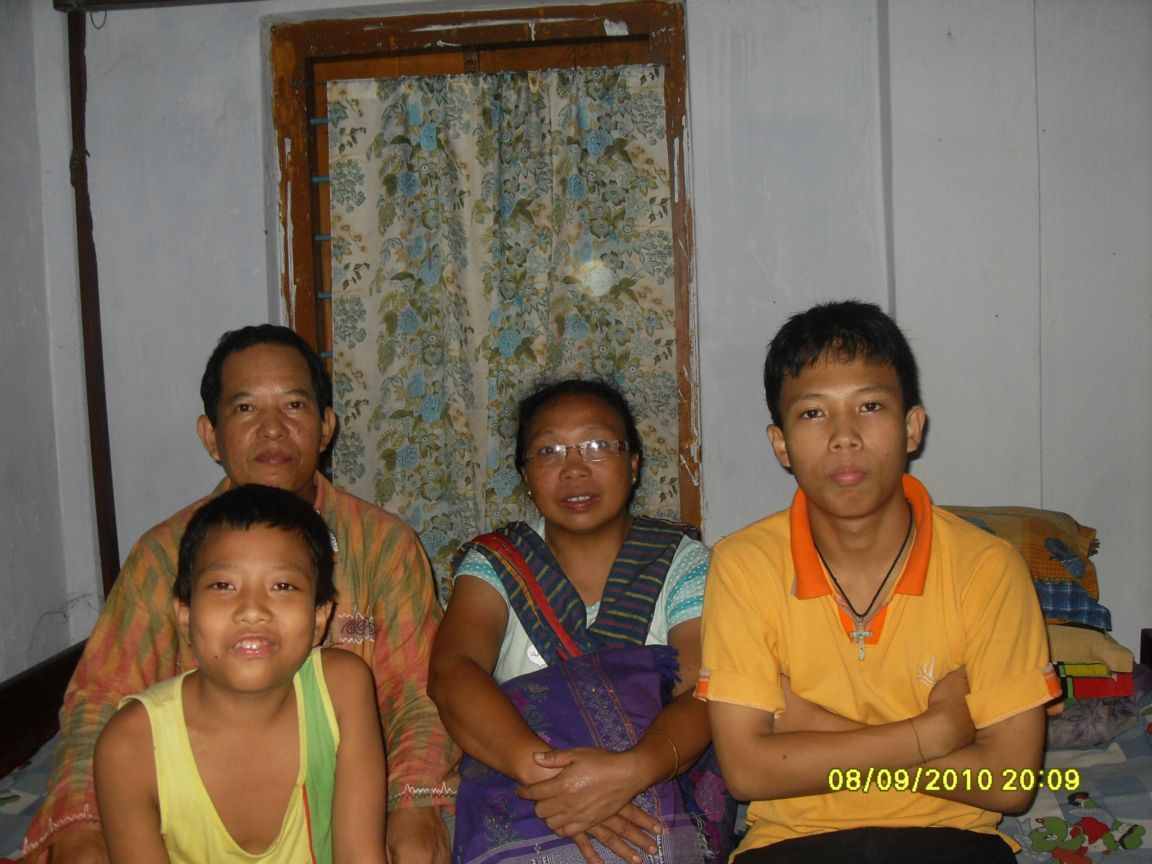 বর্ধিত পরিবার
যৌথ পরিবার
স্বামী-স্ত্রীর সংখ্যার ভিওিতে পরিবার ৩ প্রকার-
১। একপত্নী পরিবার

২। বহুপত্নী পরিবার

৩। বহুপতী পরিবার
একপত্নী পরিবার
বহুপত্নী পরিবার
বহুপতী পরিবার
দলীয় কাজ
বিভিন্ন প্রকার পরিবার সম্পর্কে আলোচনা কর ।
মূল্যায়ন
১।আমাদের সমাজে কোন ধরনের পরিবার বিদ্যমান।
২।বহুপত্নিক পরিবার বলতে কী বুঝ ?
বাড়ীর কাজ
একক ও যৌথ পরিবারের সুবিধা ও অসুবিধাগুলো আলোচনা কর ।
ধন্যবাদ